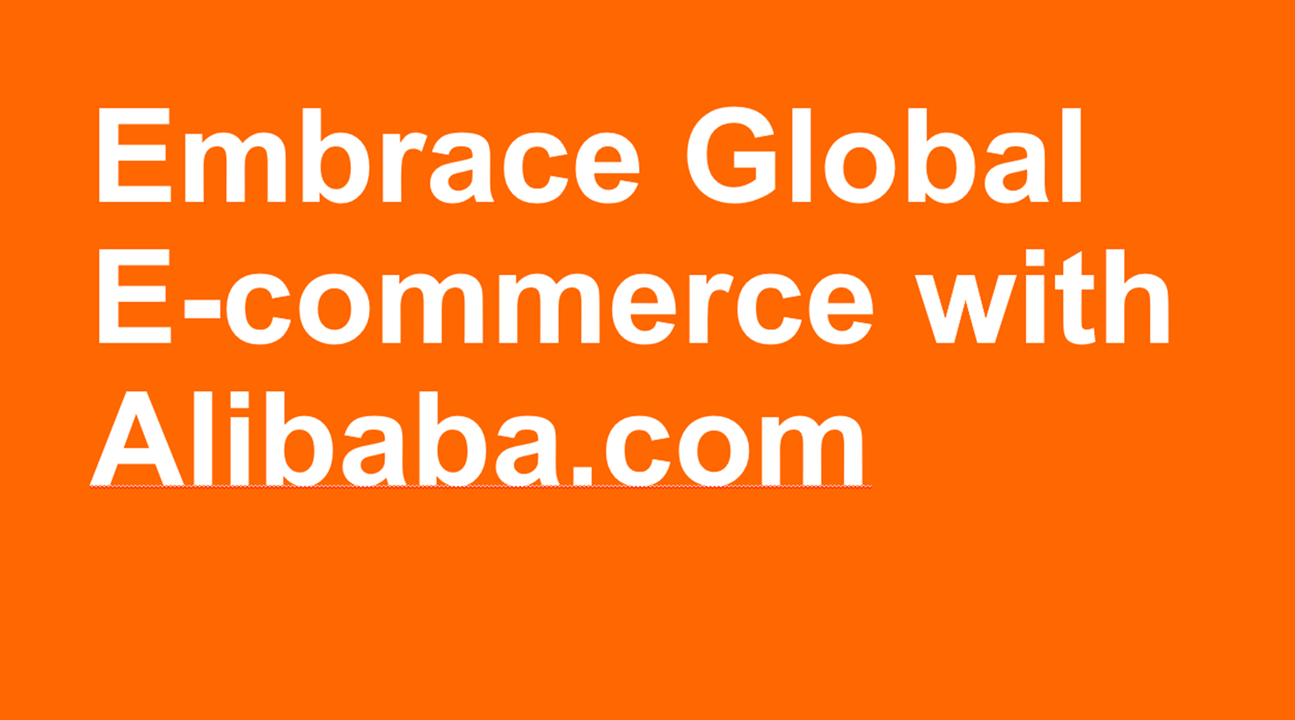 Main Menu
01
About Alibaba Group and Alibaba.com
02
E-com Opportunities in the World and in Pakistan
03
Making the 1st Step with Alibaba.com
04
Alpharex International Awards And Achievements
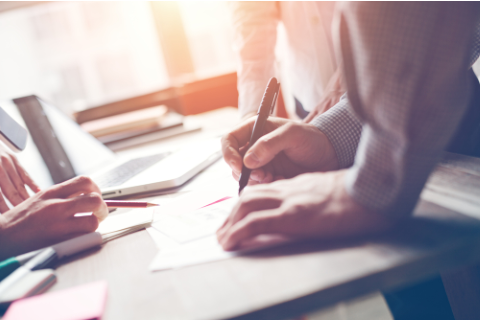 First Session
About Alibaba Group and Alibaba.com
[Speaker Notes: The Alibaba Group was founded in 1999 by 18 people, led by Jack Ma, a former English teacher from Hangzhou, China. Our founders started our company to champion small businesses. They believed that the internet would level the playing field by enabling small enterprises to leverage innovation and technology to grow and compete more effectively in domestic and global economies.

Alibaba.com was founded in 1999, it is Alibaba Group's first business sector which has become the world's leading cross-border trade B2B e-commerce platform.]
Alibaba Group: One of the world’s largest online and mobile retail commerce company in the world
One of the largest online and mobile commerce company in the world
Nearly 960 million consumers shop on our platforms
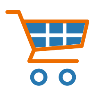 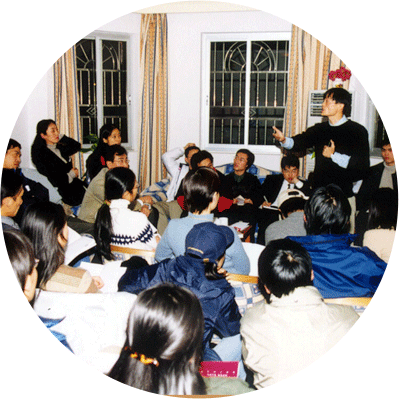 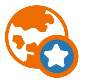 Started in
1999
With more than ten million small businesses and
18
Founders based in Jack Ma’s apartment
US$ 1trillion
180,000+
Our mission
To make it easy to do business anywhere
GMV*
brands currently active on Alibaba platforms
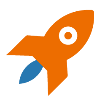 * GMV – Gross Merchandise Volume
Alibaba.com: A world-leading B2B e-Commerce marketplace
Over 20 million
 active buyers
More than 150,000
global suppliers
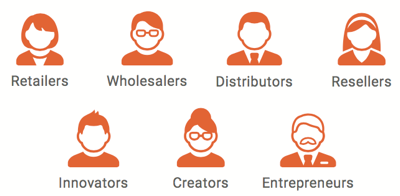 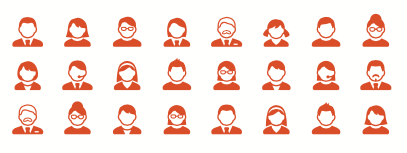 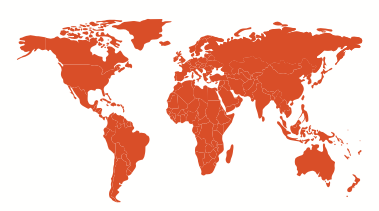 More than 190
countries and regions
Over 340,000
daily inquiries
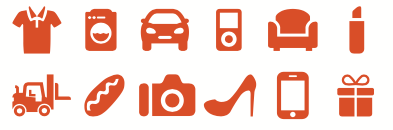 Notes: 
(1) In the 12 months ended March 31, 2020, over 20 million buyers from approximately 190 countries had sourced business opportunities or completed transactions on Alibaba.com
[Speaker Notes: 插入视频]
TOP 10 Active Buyer Distribution in Alibaba.com
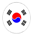 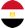 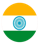 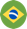 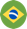 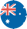 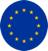 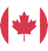 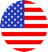 An enormous pool of qualified global buyers
United States
India
UK
Australia
Canada
Russia
Mexico
Brazil
Germany
France
Top 10 countries
Source: According to the number of active buyers sending inquiries on Alibaba.com
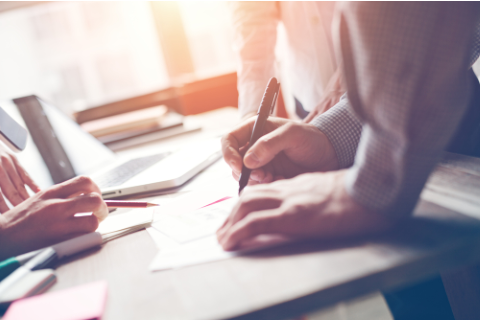 Second Session
E-com Opportunities in the World and in Pakistan
Global trends: The world is going more digital after COVID-19
Go-to-market sales model during COVID-19
Behavior
Global Selling/Buying
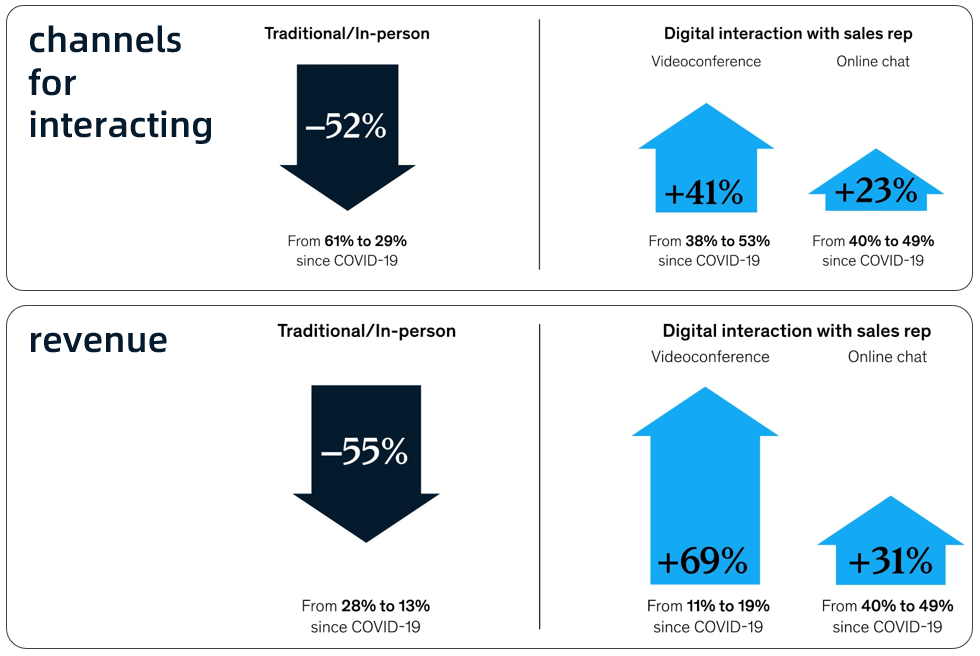 Remote sales
Live streaming

Online tradeshow

Real-time live chat

Company video

Product video
39%
of manufacturers already have an e-Commerce site
29%
of small businesses sell online
>90%
of B2B buyers make orders using their mobile phones
Data source: McKinsey
Alibaba.com: Global Business Growth in the past three years
160%
50%
65%
160%
active buyers
GMV
paying buyers
65%
50%
March 2018
March 2018
March 2018
March 2019
March 2020
March 2020
March 2020
March 2019
March 2019
Comparison of Export Ecommerce Marketplace in Pakistan
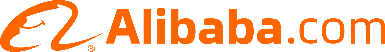 Indianmart
Tradekey
Alibaba.com
Visitor Traffic
14000
Currently Alibaba.com has more than 142M visits per month
Compare to 0.4M in Tradekey, and 69M in Indiamart
13000
12000
11000
4.6
9000
4.5
Visiting Time-length
7000
4.4
Staying time for Alibaba.com in average is 268s per visit;
Compare to 197s in Tradekey, 252s in Indiamart
5000
4.3
3000
4.2
1000
4.1
Depth of Visiting
0
The Visit depth of Alibaba.com in average is 4.3 pages per visit;
Compare to 4.15 pages in Tradekey, and 4.25 pages in Indiamart
Visitor Traffic
Visitor Traffic
Visitor Traffic
Depth of Visiting
Depth of Visiting
Depth of Visiting
Visiting Time Length
Visiting Time Length
Visiting Time Length
Popular Products from Pakistan
Apparel
Surgical instruments
Sports Goods
Pink Himalayan salt
Agricultural Products
Leather Products
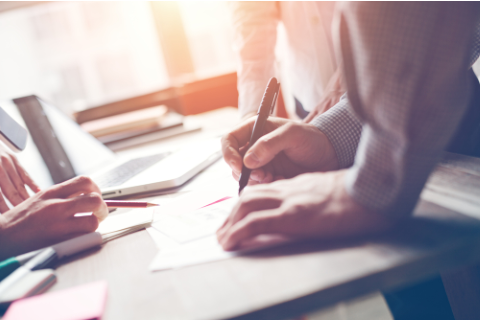 Third Session
Making the 1st Step with Alibaba.com
What is a Gold Supplier?
Gold Supplier-Alibaba.com Premium Membership to expand your global biz
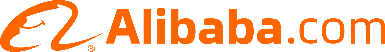 A Gold Supplier is Alibaba.com's highest and most premium membership.
 It helps maximize a company's exposure and business opportunities. 
As a Gold Supplier, suppliers are able yield more inquiries than a free member
Gold Supplier membership also benefits businesses by providing easy-to-use online tools, exclusive training, and customer
 support, making it an opportunity to meet millions of buyers worldwide.
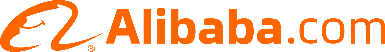 Gold Supplier Benefit
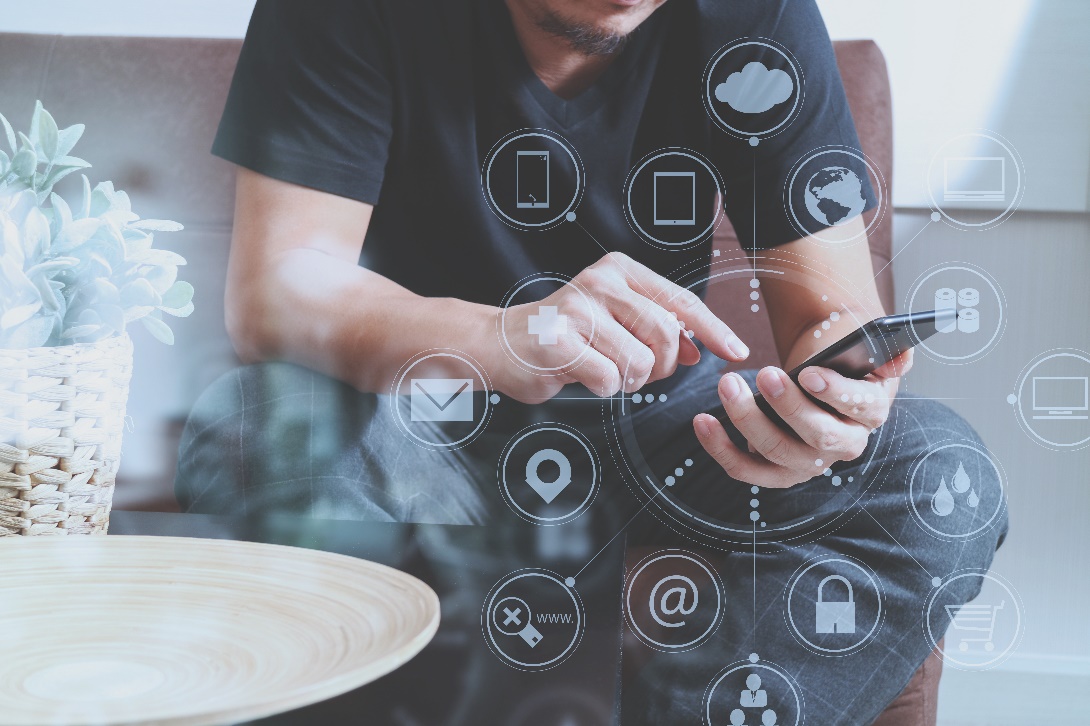 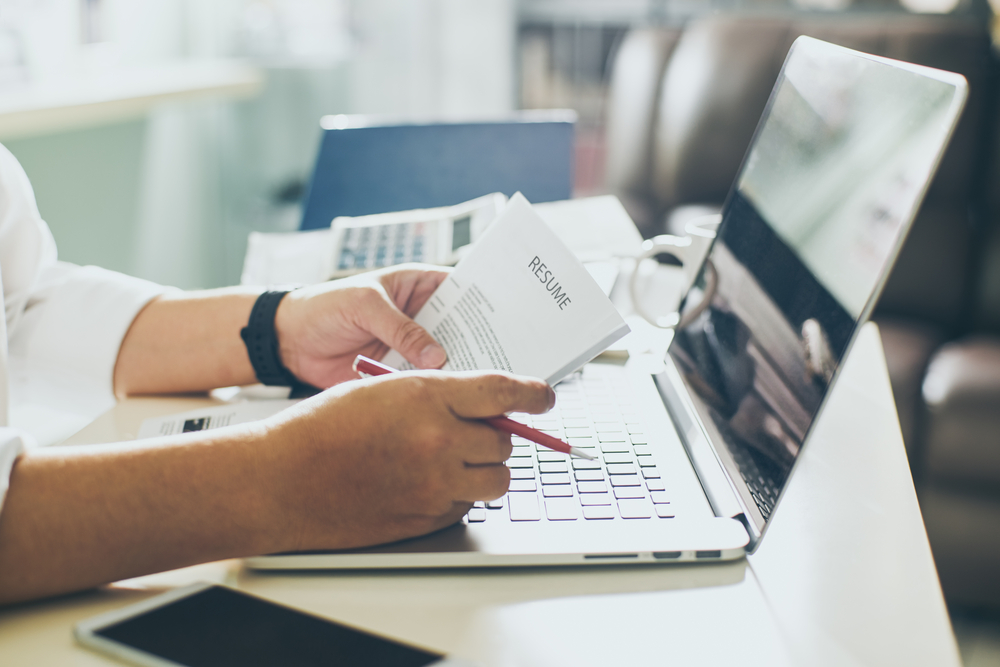 1. Onboarding service
Customized mini-site
Business Verification (BV)
2. More business opportunities
Unlimited product listings
Product Showcase
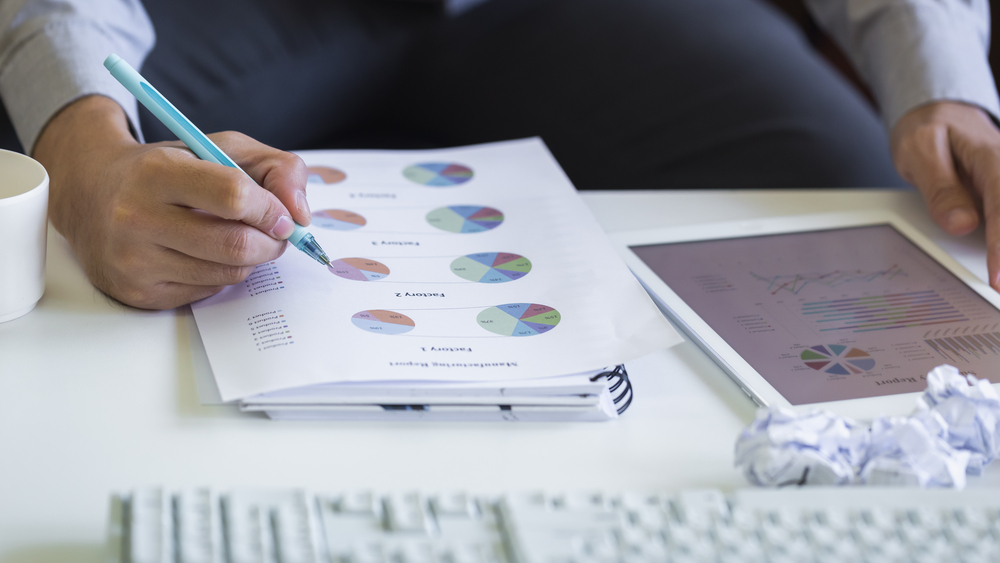 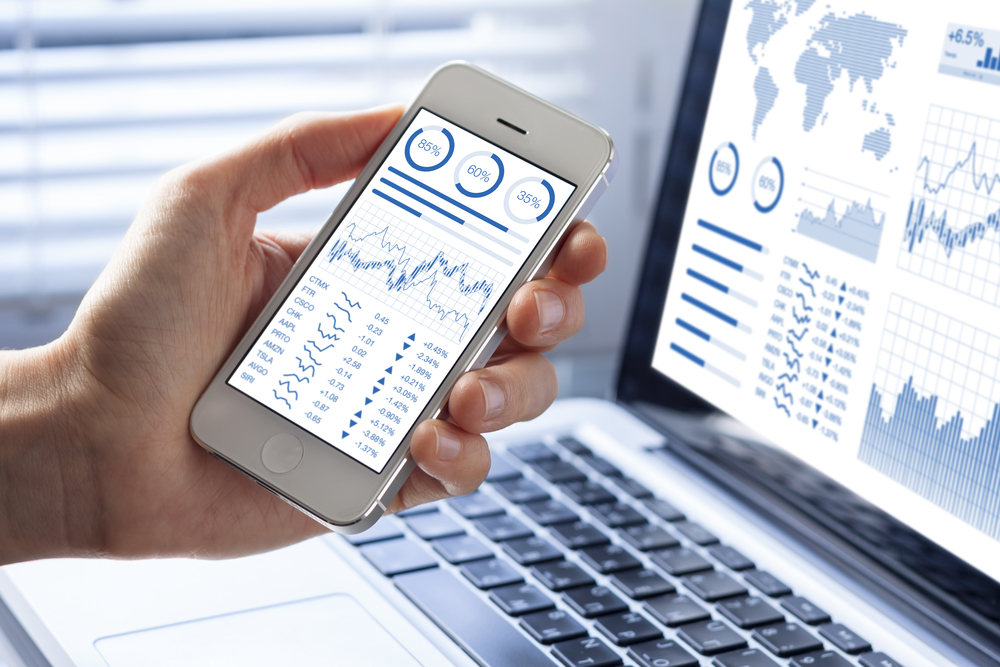 3. Business negotiation
Inquiries
Request for Quotations (RFQs)
4. Effective business tools
Sub-accounts
Real-time performance analysis
New GGS Package and Price Offer-Pakistan
Additional benefits for GGS Plus members
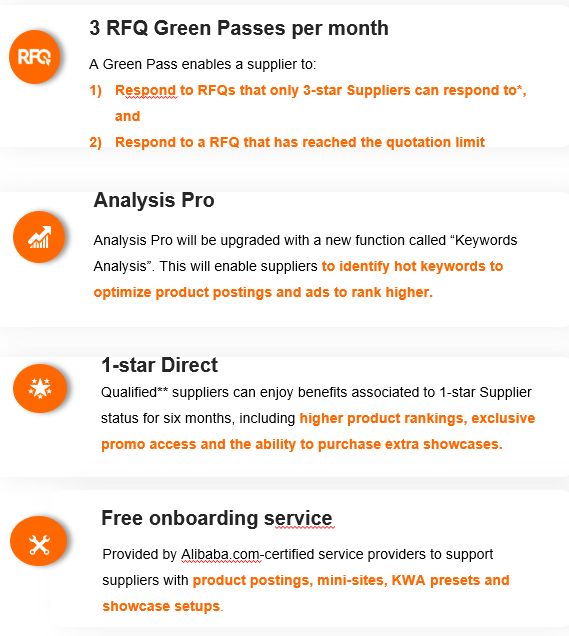 Free onboarding service
Provided by Alibaba.com-certified service providers to support suppliers with product postings, mini-sites, KWA presets and showcase setups.
Real-time performance analysis
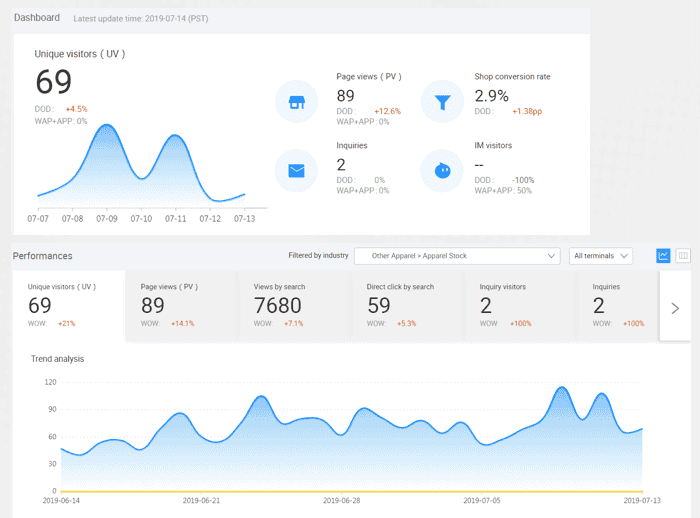 My Alibaba analytics is a powerful statistical analysis tool because

It shows buyer behavior patterns
It provides business strategy insights
It gives valuable feedback on business performance and operations
It maximizes online exposure and return on investment (ROI)
17
Centralized Scenario Traffic
SUPER SEPTEMBER
MARCH EXPO
Online
Trade Show
True View 
Short Video
Global Industry Hub
Origin of the wall
Category
Front Page
Category Events
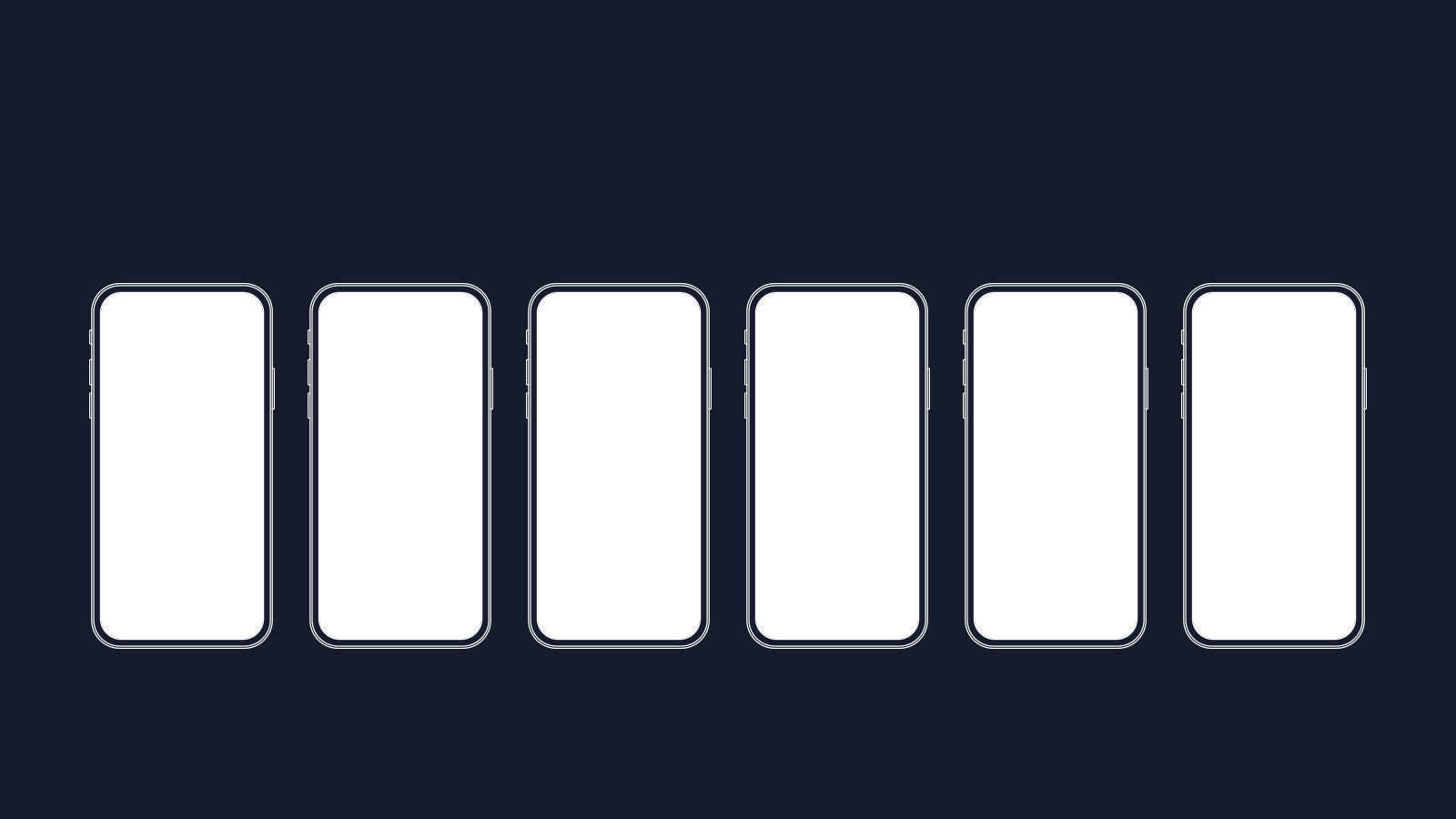 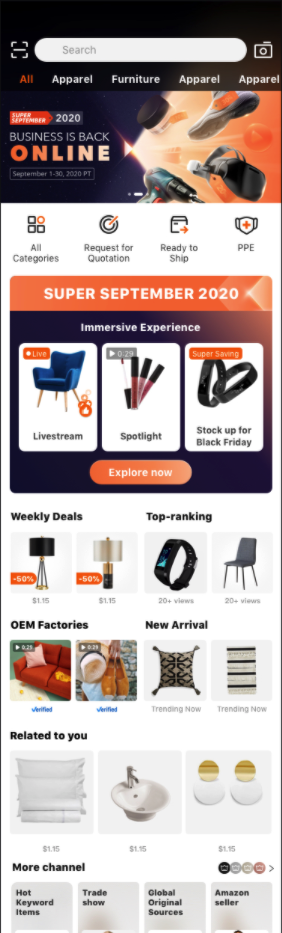 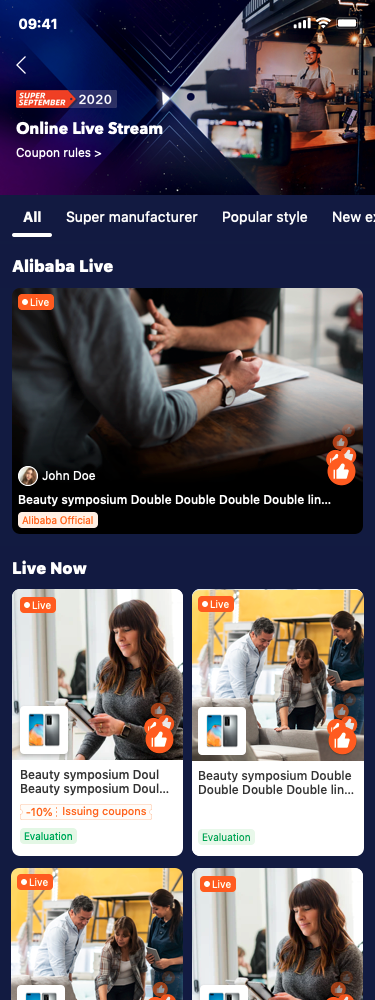 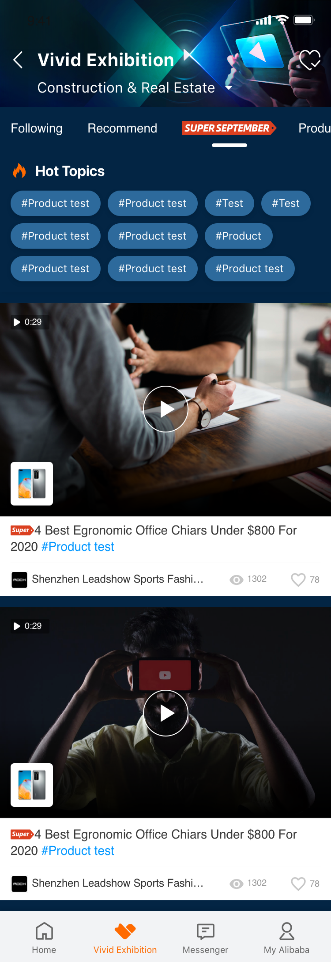 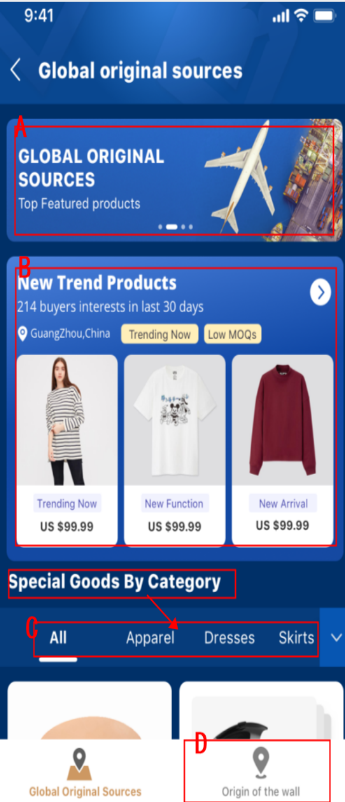 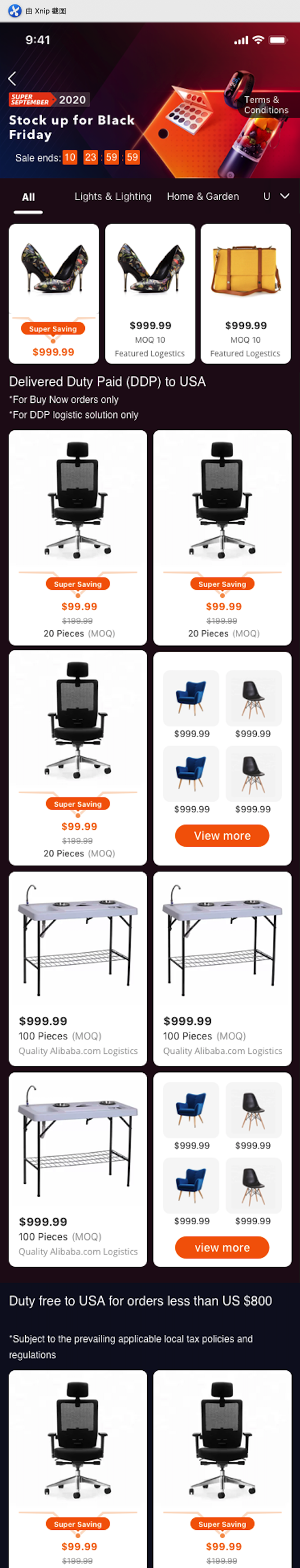 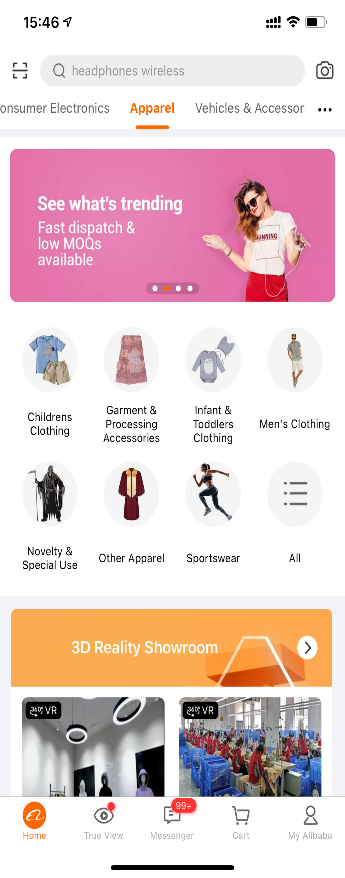 During SUPER SEPTEMBER of year 2020
128% growth of GMV        133% growth of Transaction Orders       83% growth of Paid Buyers
17
Country Pavilion and global original source for Pakistan
The purpose for this program is help the buyer to find the country origin advantage products and suppliers to help the buyers get the  competitive business advantage globally and with the different contents guidance to help them accurate drainage to match the needs of buyers and sellers.
Country Pavilion source and global original source is one of the centralized scenarios and help the buyer and sellers concentrate on the country origin advantage suppliers and products
Entrance of the country pavilion
Entrance of the country pavilion
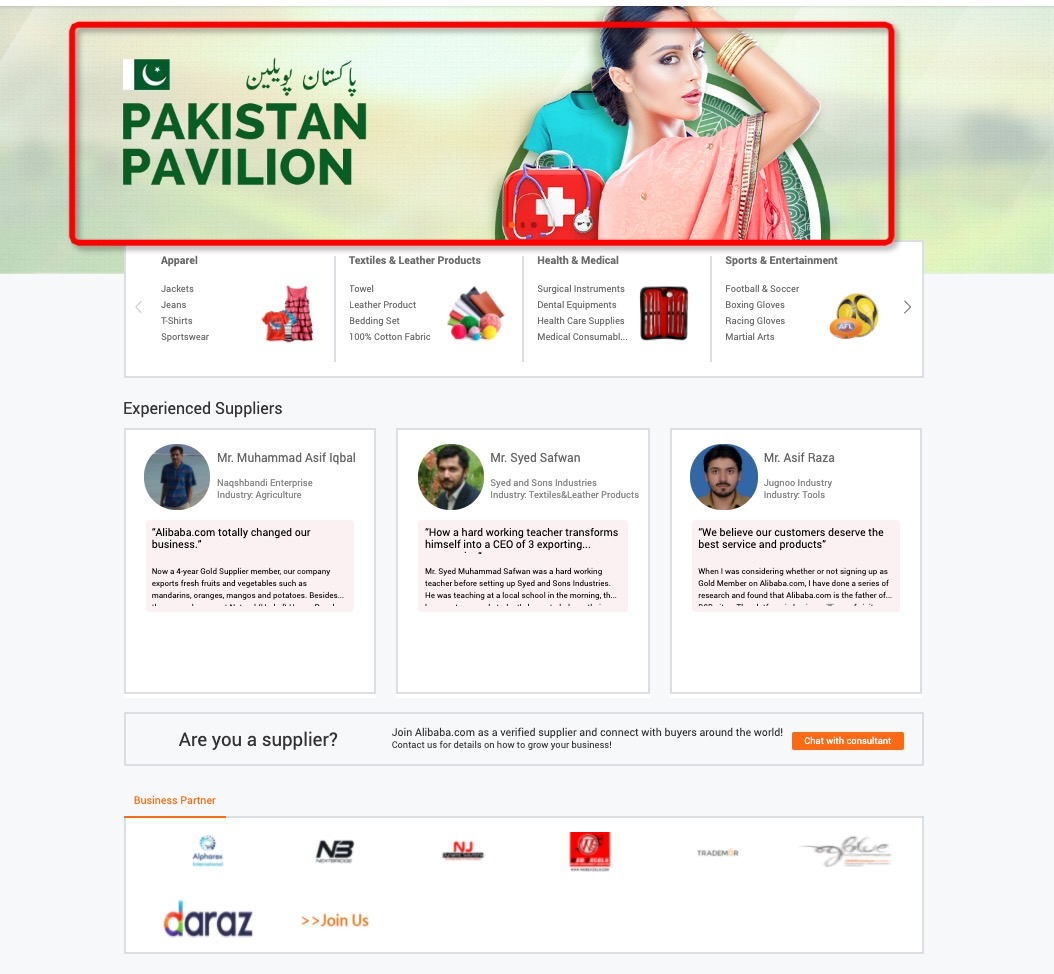 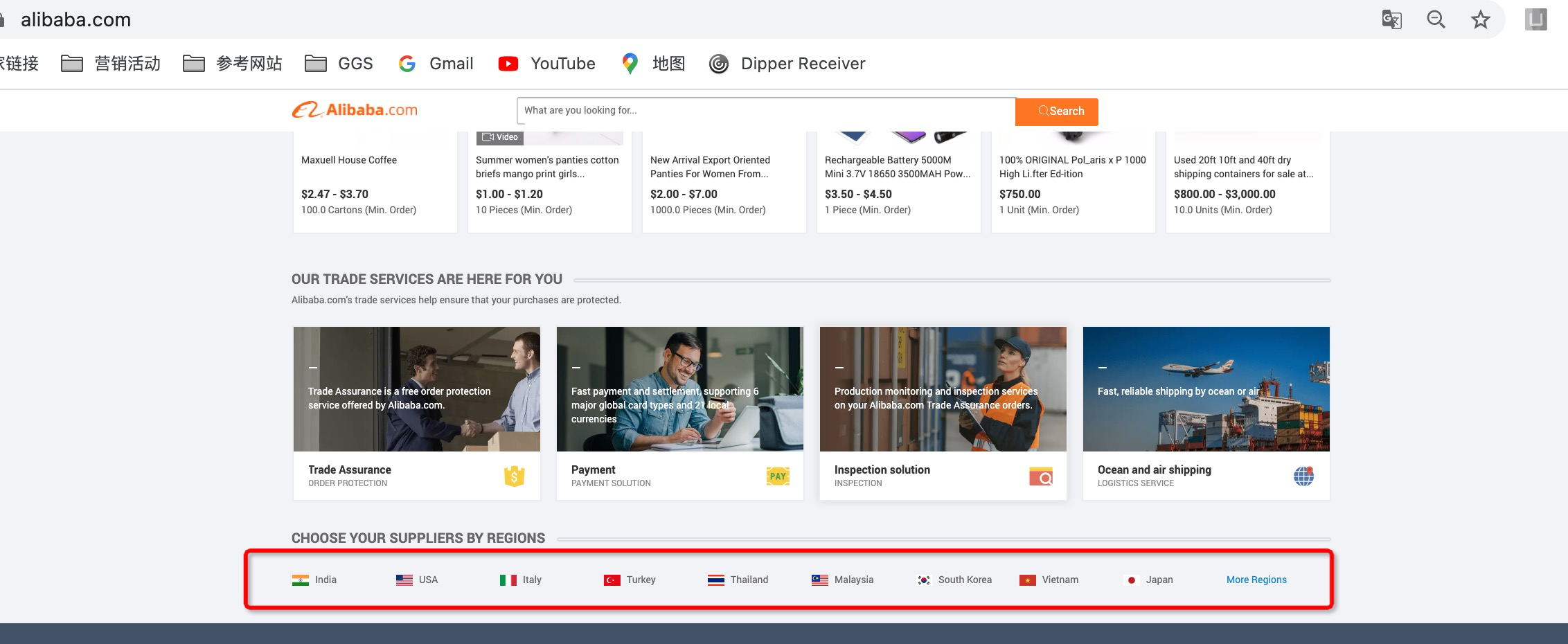 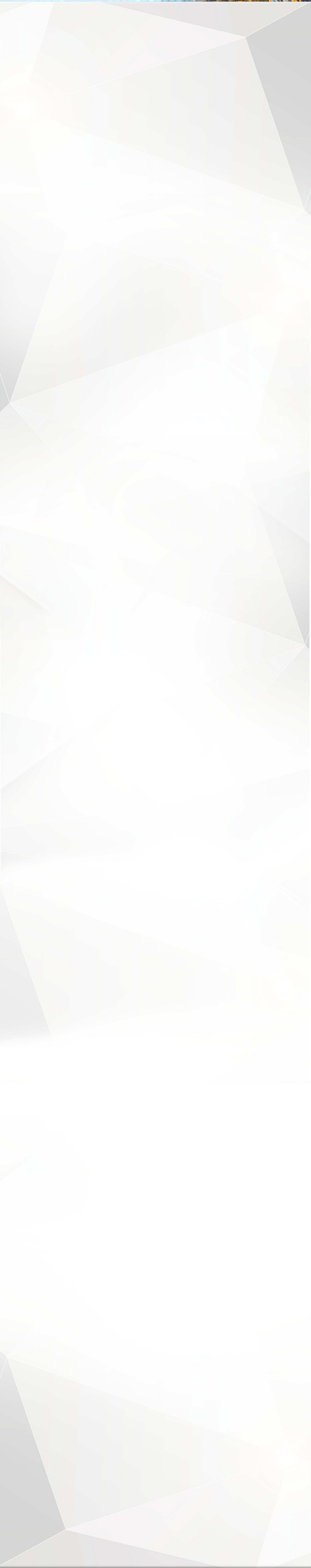 Learn from successful first-year sellers
Alibaba.com is very open to our wholesale business world experience. This allows us to meet with foreign customers from all over the world and help us to have the opportunity to do business together.
We mostly take part in training sessions and have acquired a lot of knowledge. We received our first inquiry within four days and our first order within 15 days afterjoining Alibaba.com.
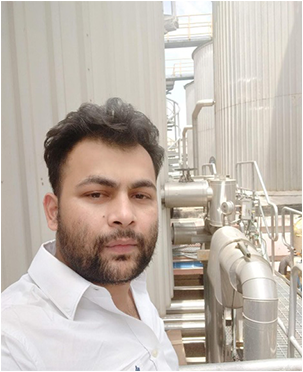 Thailand
India
Sahachol Food Supplies
Fazlur Rehman Khan
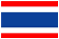 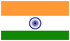 Food & Beverage
Service Equipment
Within 23days got a potential first order of FCL 20ft container, obtained 57 plus valid inquires within 90days, my company is getting 60-70% revenue growth on sales from Alibaba.com.
We joined Alibaba.com in March 2021, and secured our first order in the second month worth USD 15,000 from a buyer in Hong Kong. We also received quality inquiries from Middle East, Indonesia, Singapore and China.
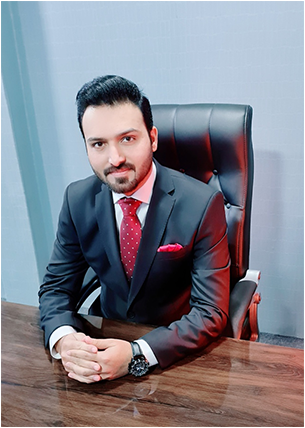 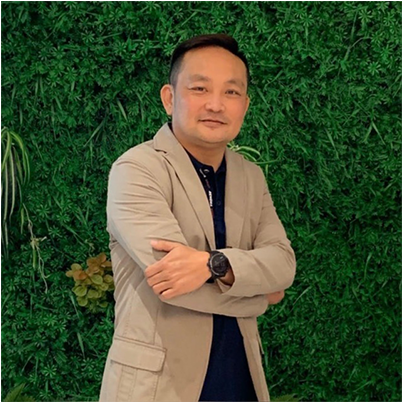 Pakistan
Malaysia
Haider Ali
Mountain Cat Frozen Durian
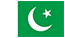 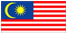 Gifts & Crafts
Food & Beverage
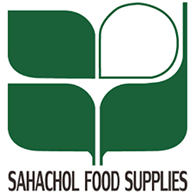 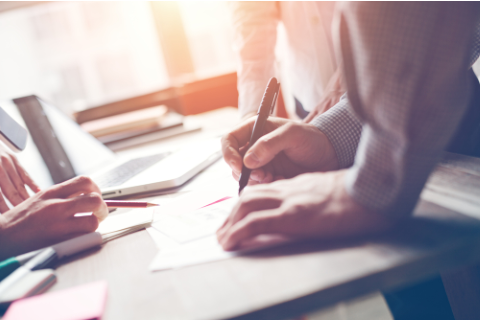 Fourth Session
Alpharex International Achievements
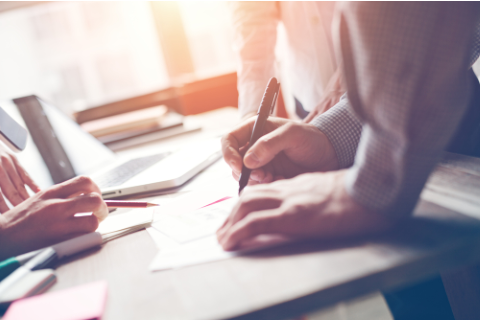 Alpharex International Achievements
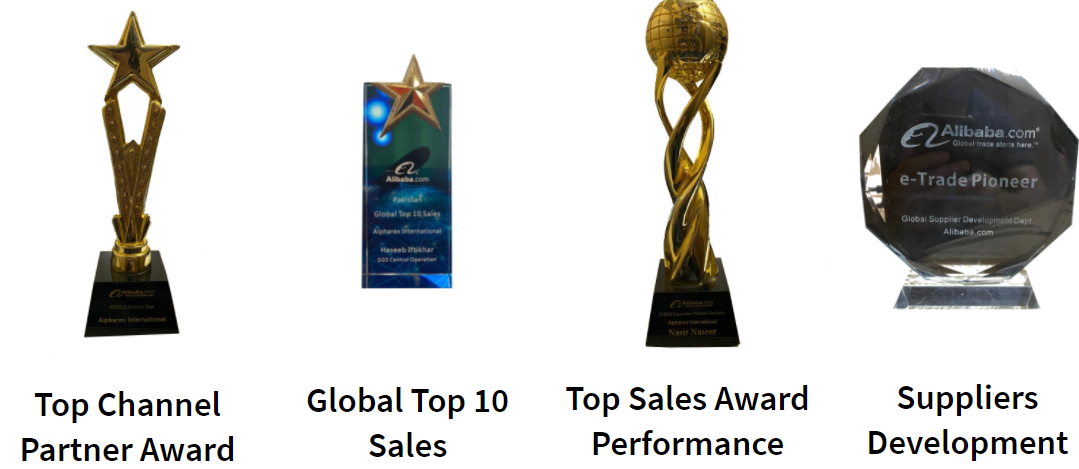 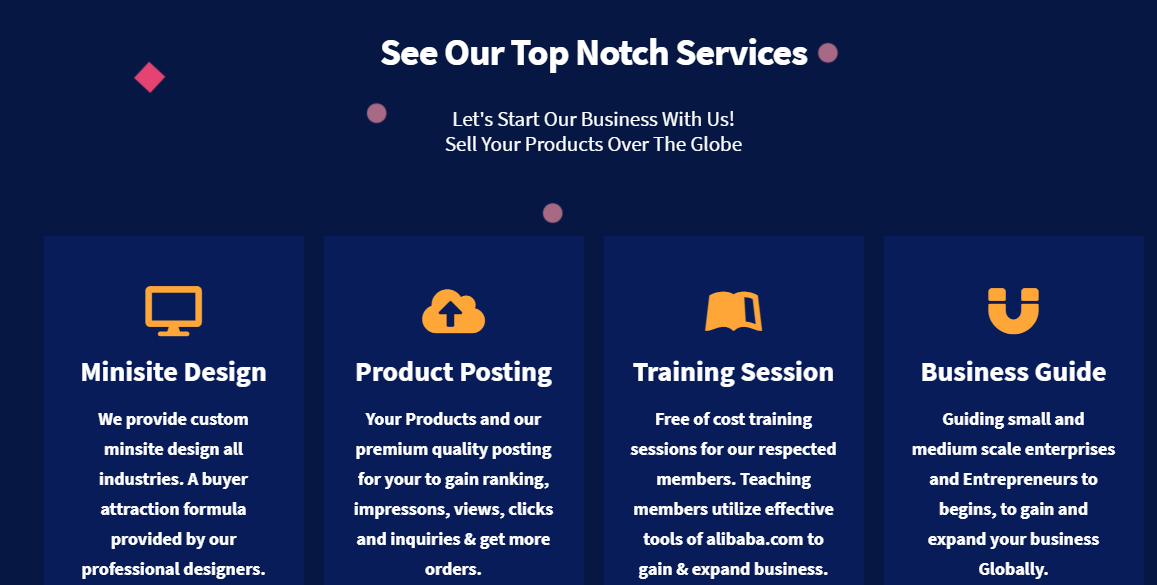 FAQ Time
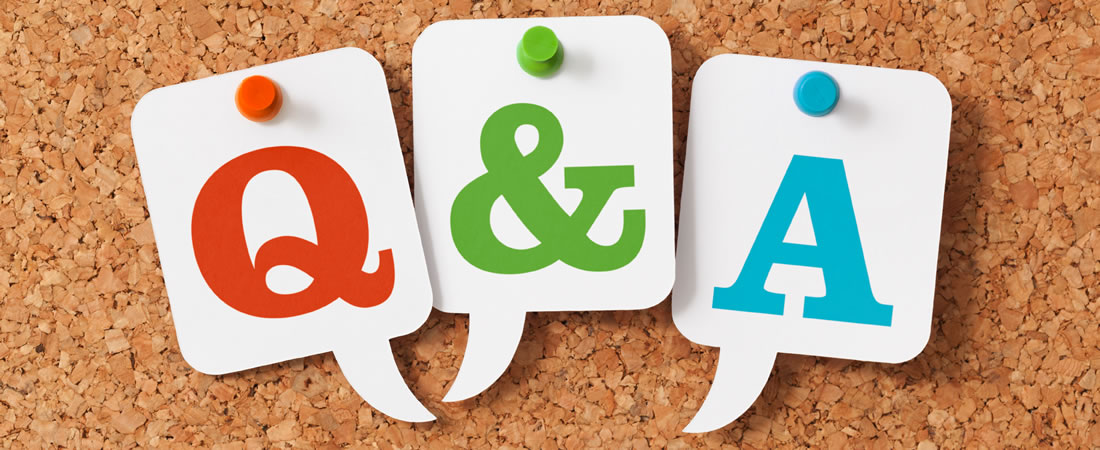